Rośliny motylkowate drobnonasienne
Teraz używa się również nazwy bobowate
Rośliny motylkowate dzielą się na:
jednoroczne: koniczyna krwistoczerwona (inkarnatka), koniczyna perska, seradela, 
dwuletnie: koniczyna czerwona i nostrzyk, 
wieloletnie: lucerna siewna i mieszańcowa, koniczyna biała, koniczyna szwedzka, esparceta i komonica.
Liście: 1– koniczyna czerwona, 2 – koniczyna białoróżowa, 3 – nostrzyk, 4 – koniczyna biała, 5 – esparceta, 6 – przelot
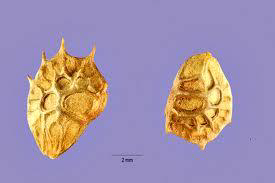 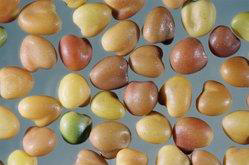 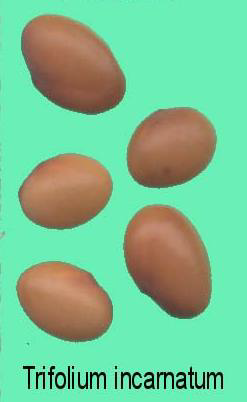 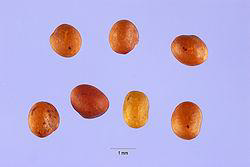 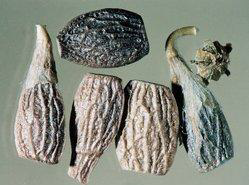 Wymagania wodne są zróżnicowane: 
największe: koniczyna czerwona, białoróżowa, perska, biała, 
średnie: lucerna mieszańcowa, seradela, esparceta, 
niskie: komonica.